Phone: 08888672888
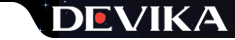 Food Court in Devika Sadar Bazar Food Court
Devika Sadar Bazar, a new commercial development by well-known player Devika Group, features spacious lockable retail units.
Website: https://www.devika-sadarbazar.com/
Phone: 08888672888
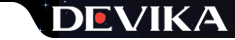 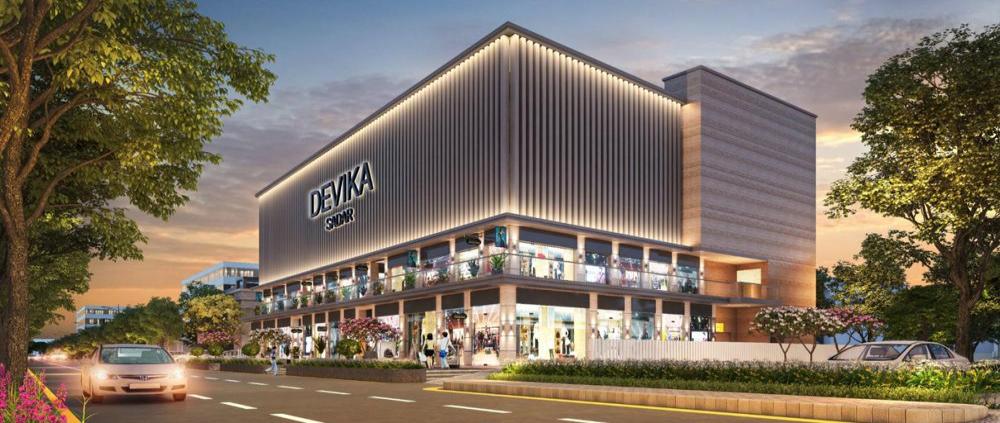 Website: https://www.devika-sadarbazar.com/
Phone: 08888672888
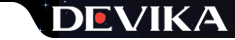 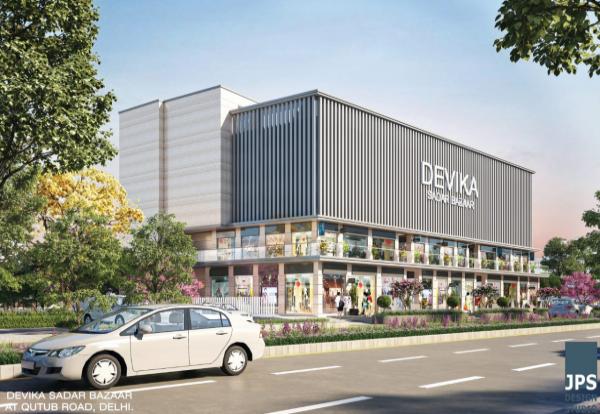 Website: https://www.devika-sadarbazar.com/
Phone: 08888672888
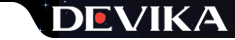 Contact Us
Devika Sadar Bazaar is a commercial build-out in Sadar Bazar

Phone No: 9999999237

Email ID: info@nofrillsdeal.com

Address: 9/52, Kirti Nagar Industrial Area, Delhi 110015, INDIA
Website: https://www.devika-sadarbazar.com/
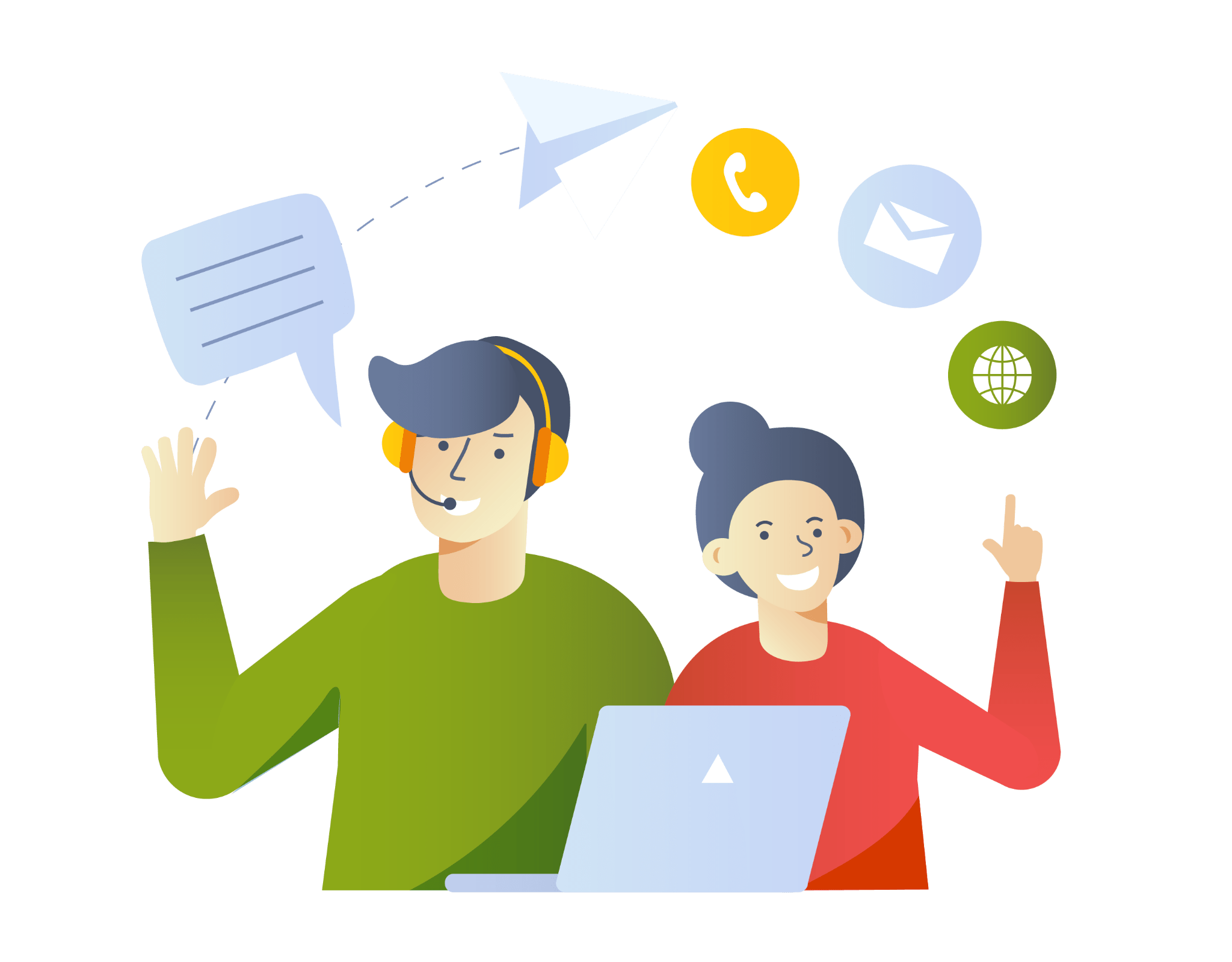